Family
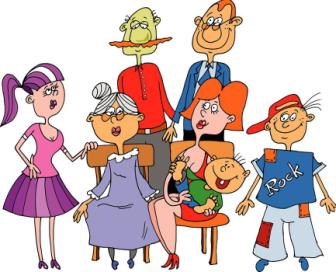 Выполнил– учитель английского языка МКОУ “Н-Каранайская оош”
Темирболатов М.Н.
a mother
a father
a sister
a brother
a grandfather
a grandmother